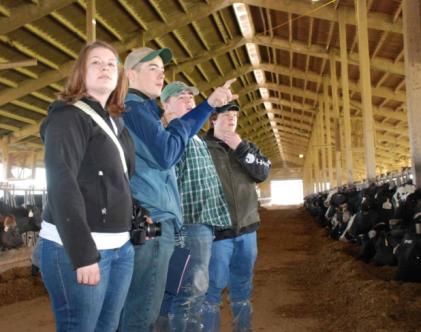 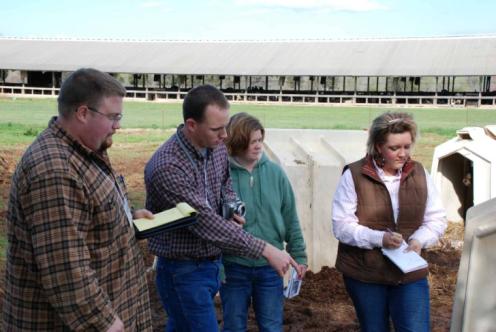 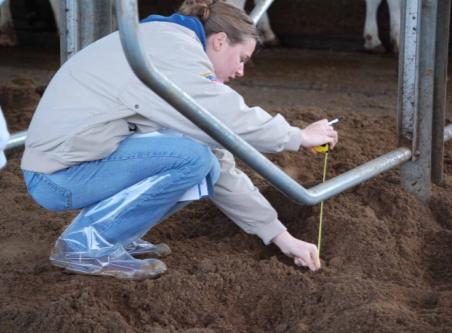 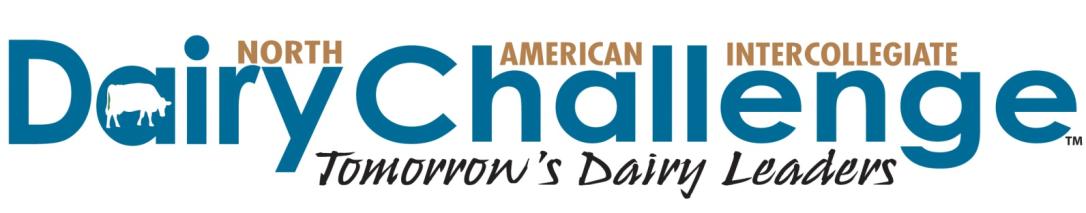 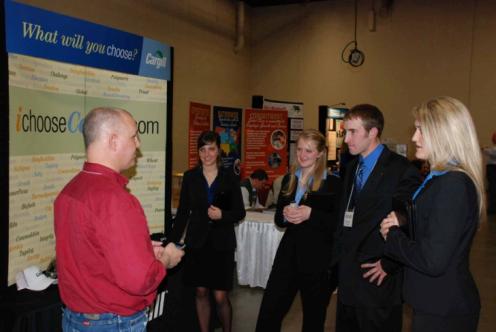 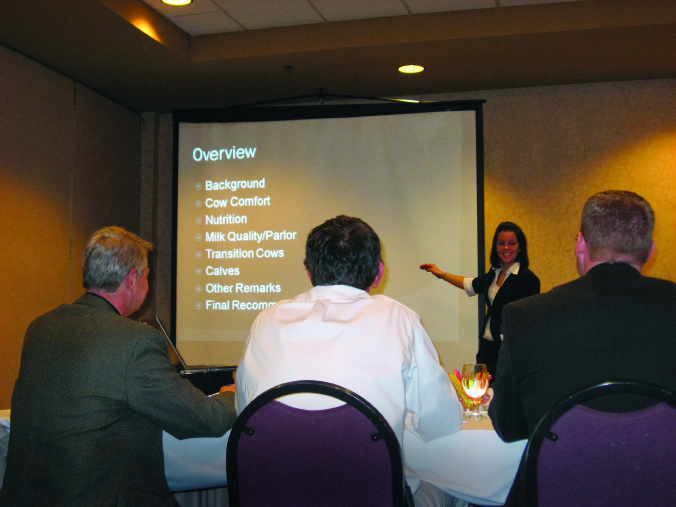 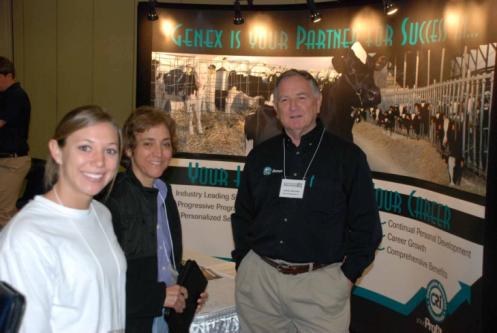 Dairy Challenge
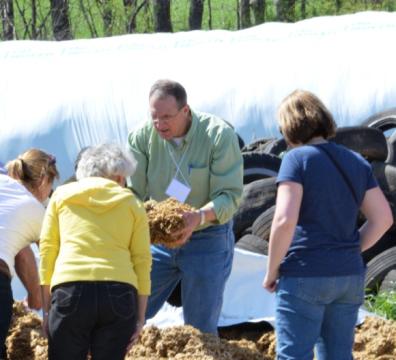 Started in 2002
Cooperation of
Dairy producers
Dairy companies
Universities/professors
Has grown to:
600 college students each year
55 universities & technical schools
[Speaker Notes: First Dairy Challenge contest was in 2002 with 13 universities and 56 students.
10 years later, the 2012 national contest had 32 universities and 128 students. Today, we host more than 250 students at our national contest.]
4 Regional Dairy Challenges
MIDWEST
Freeport, IL
Feb. 13-15, 2019
NORTHEAST
Rochester, NY
Oct. 17-19, 2019
WESTERN
Ogden, UT
Feb. 21-23 2019
*
*
*
SOUTHERN
Campbellsville, KY
Nov. 17-19, 2019
*
[Speaker Notes: A perk of Dairy Challenge is getting to visit dairies around the US and seeing differences and similarities of dairy industry around the US.
There are 4 regional Dairy Challenge events. Each one moves to a different area/host school each year. 2019 locations are marked here.]
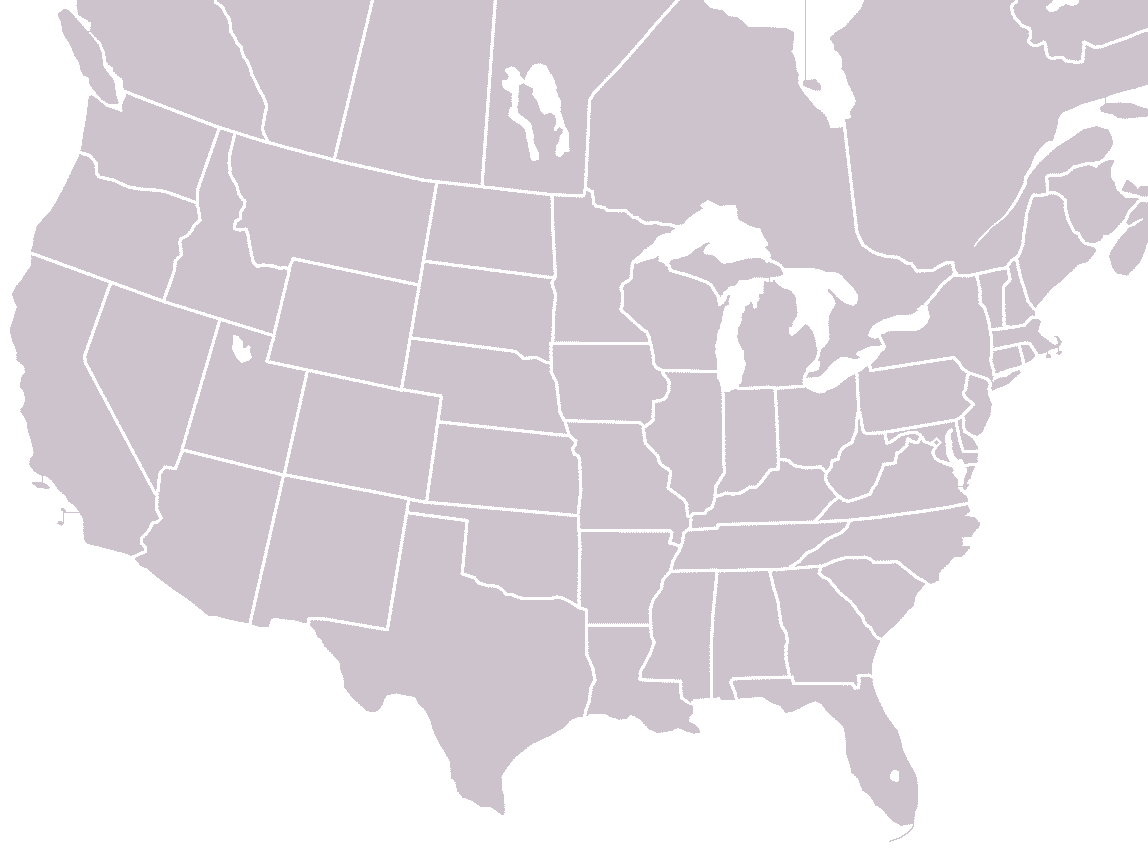 North American Contests
‘06
’02 ‘03
’09,’15-’16
‘08
‘07
’04-’05
‘13-14
’10, ‘17-’18
2019 National
Tifton, GA
March 28-30, 2019
‘12
‘11
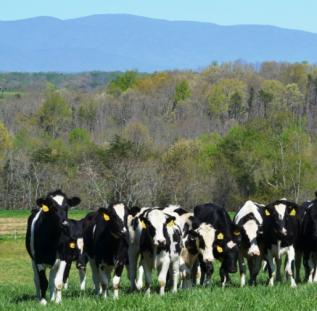 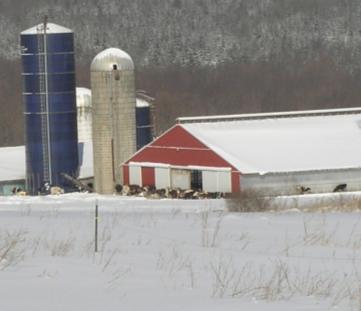 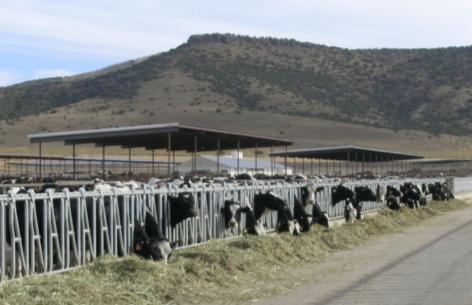 [Speaker Notes: The North American contest also moves around, exposing students to dairy in different areas of U.S. 
A handful of Canadian universities also participate.]
Day 1: Welcome
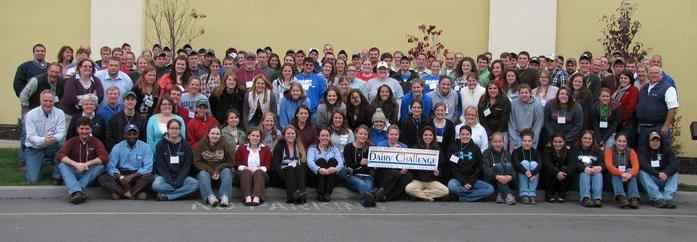 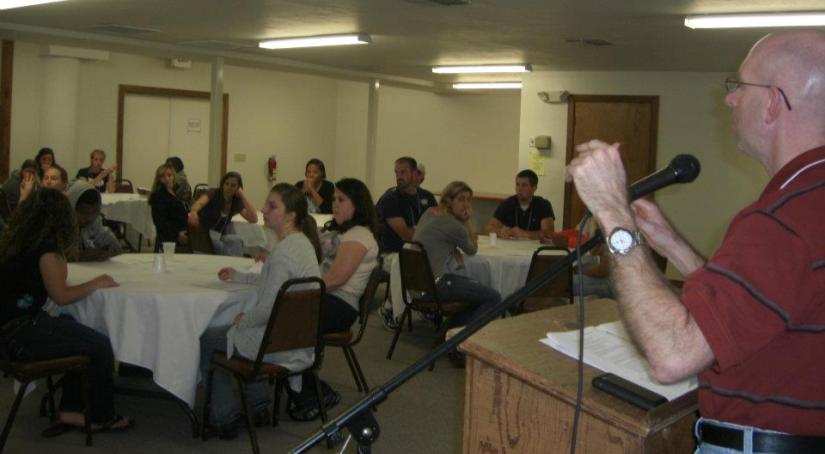 Day 1: Analyze Farm Data
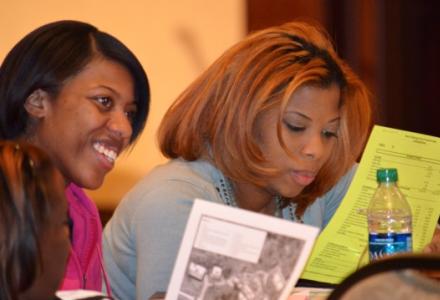 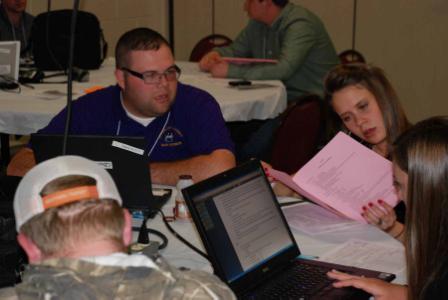 Day 2: Visit Farm
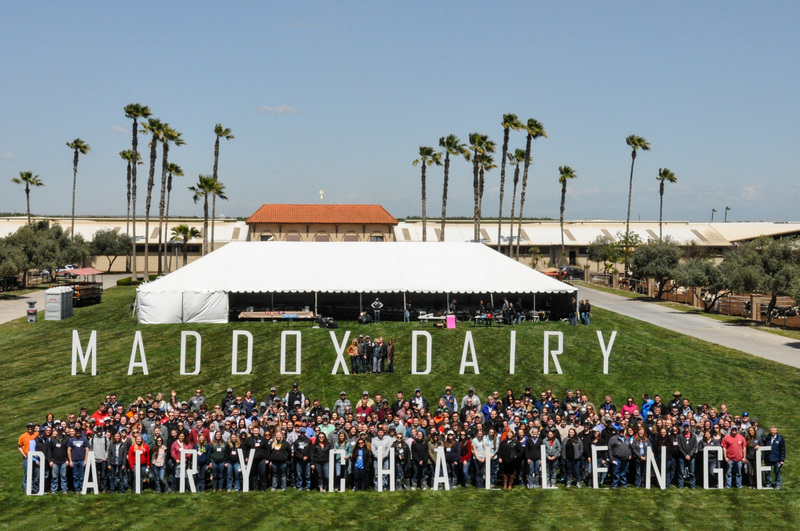 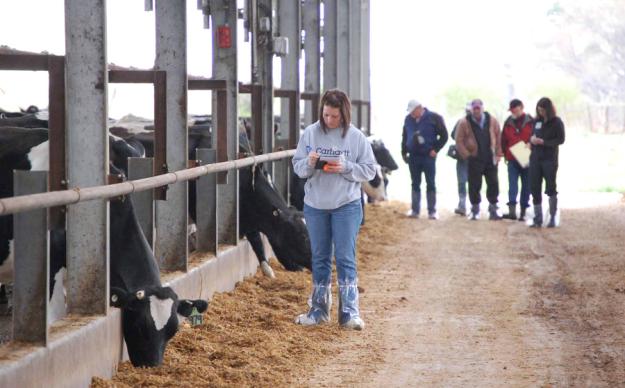 Calf Care
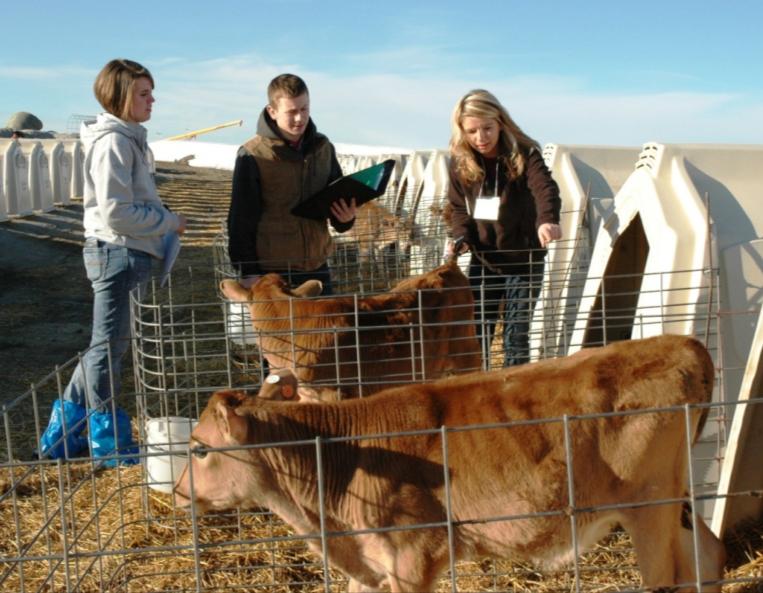 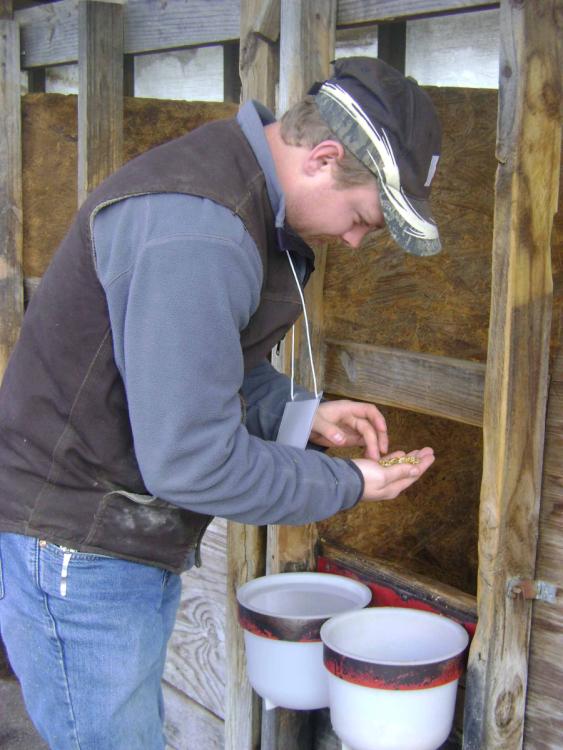 Feeding
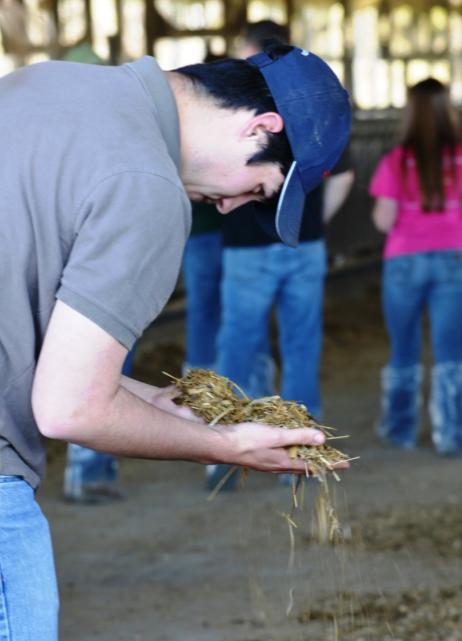 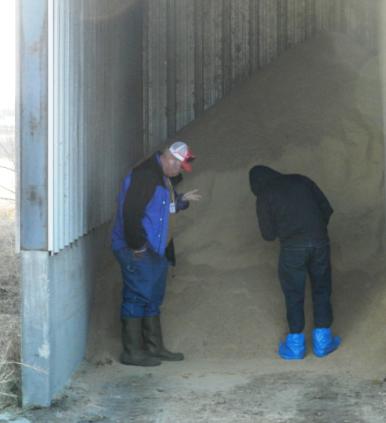 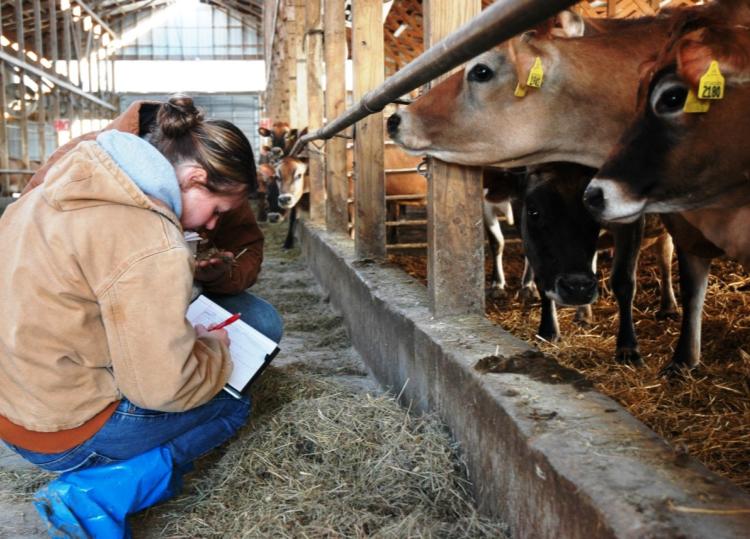 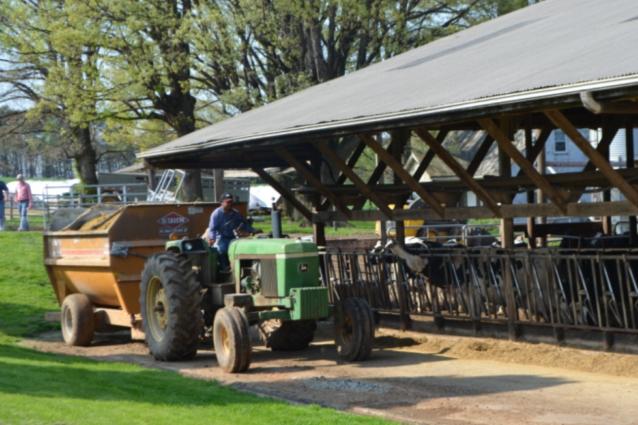 Cow Comfort
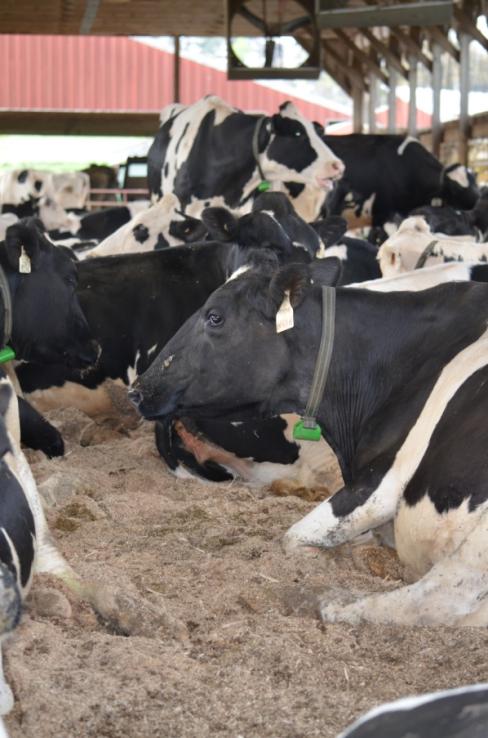 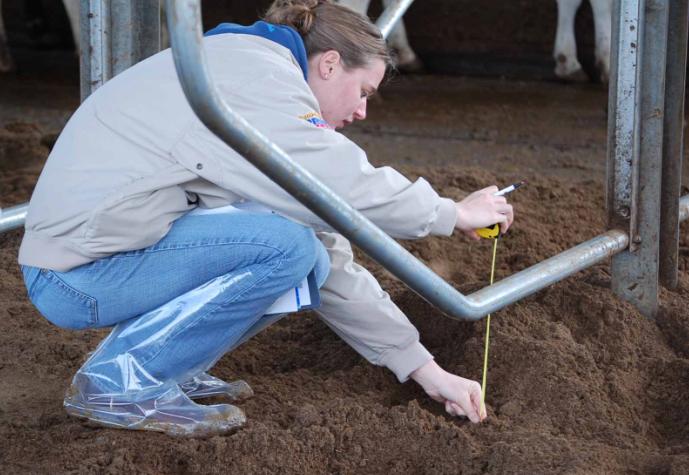 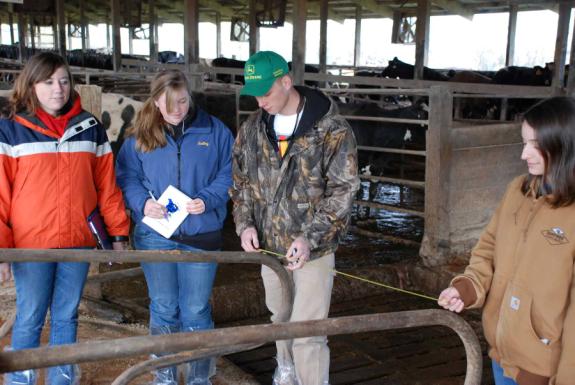 Milking Procedure
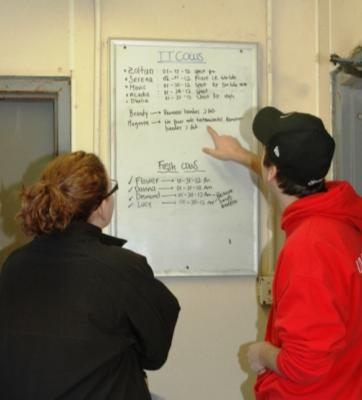 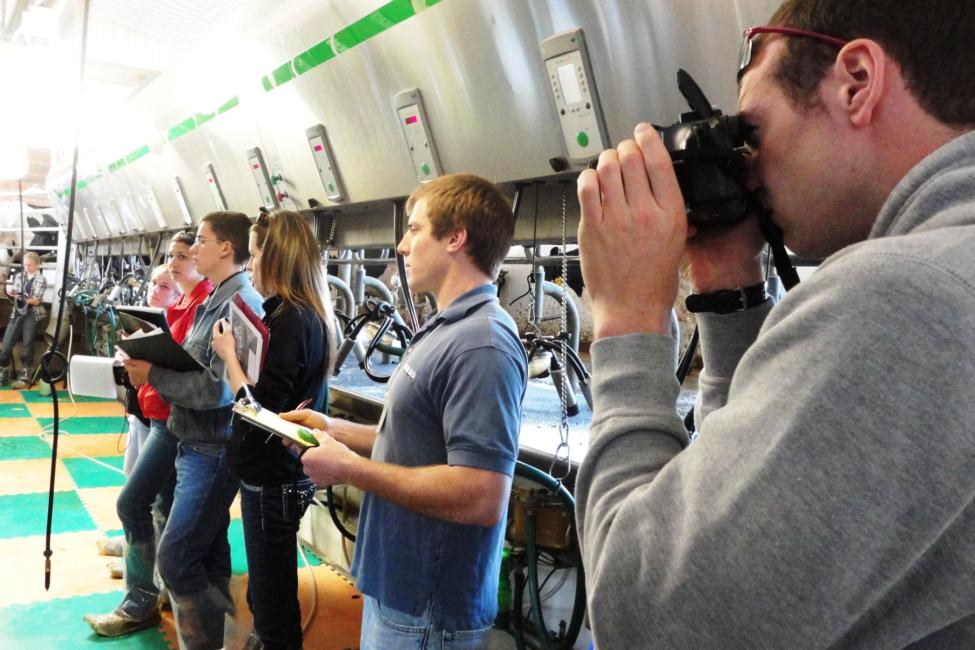 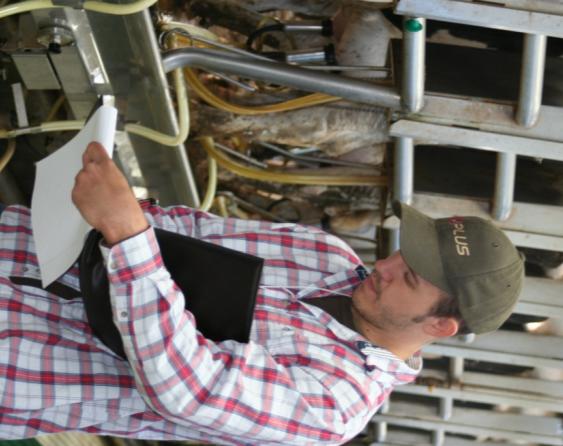 Manure   Management
Detailed Notes
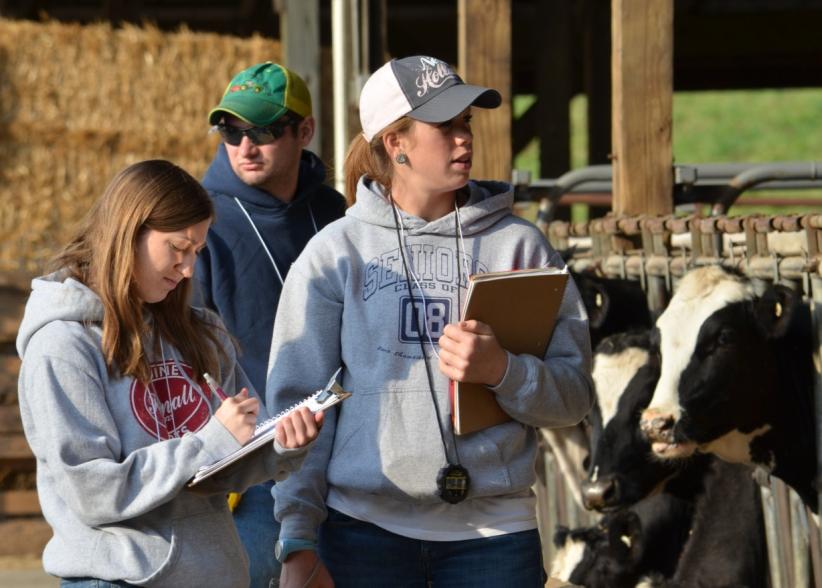 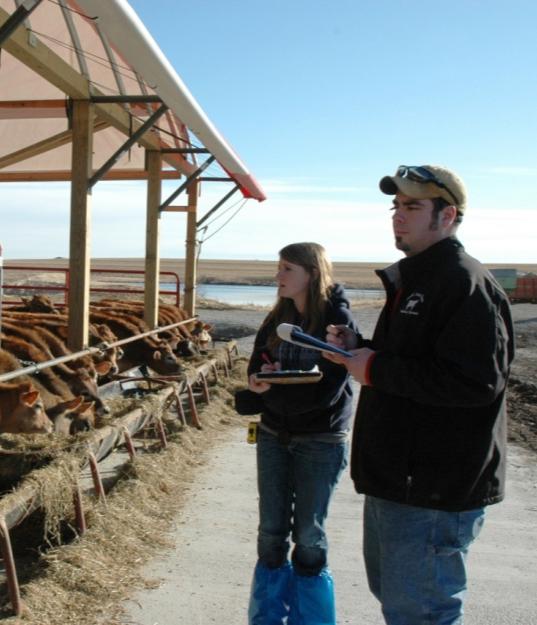 Photos for Presentation
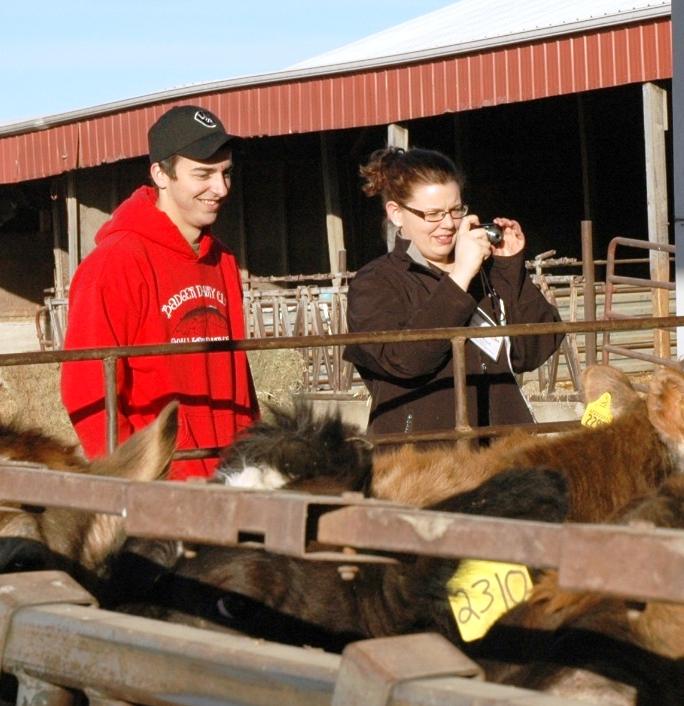 Day 2: Prepare Report
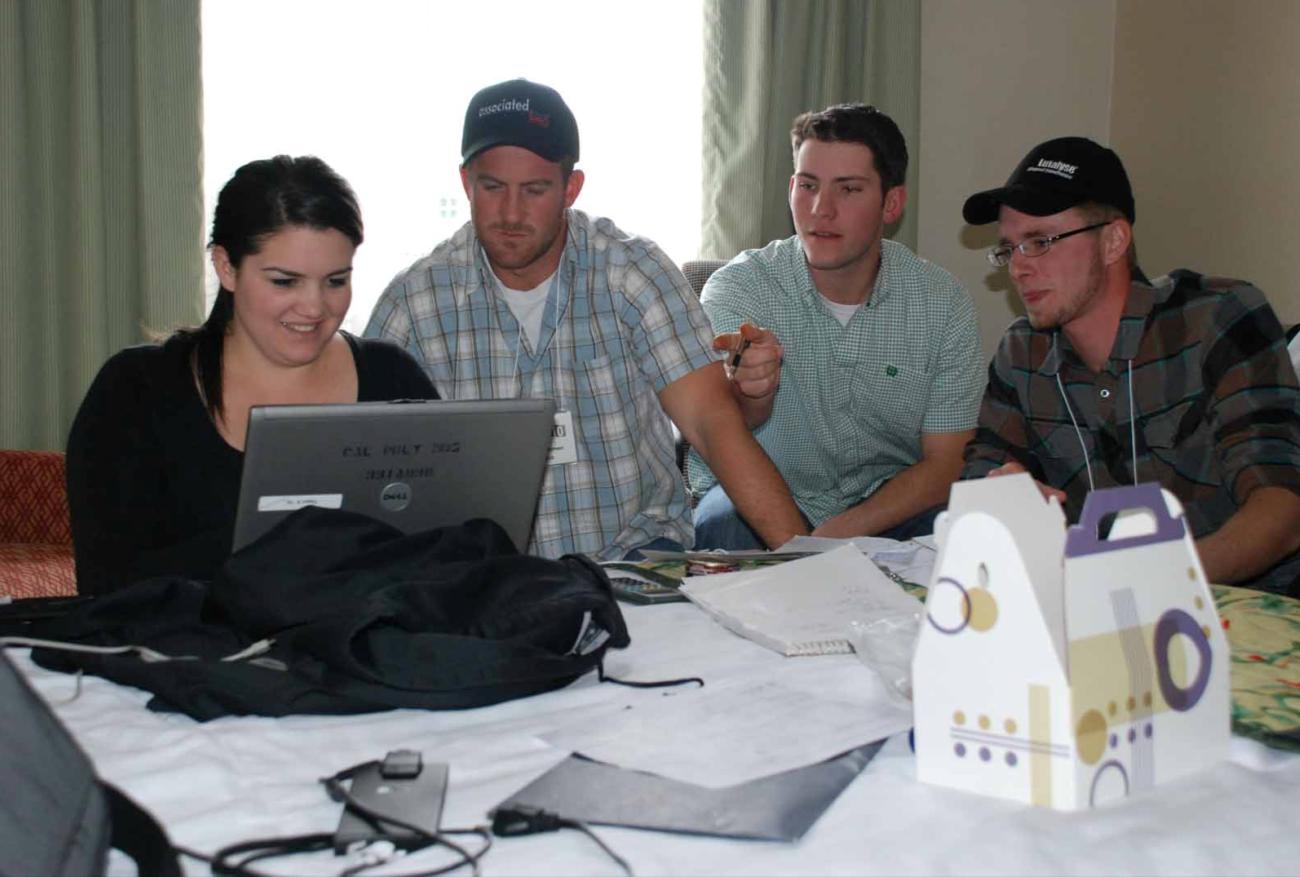 Day 3: Innovation Fair
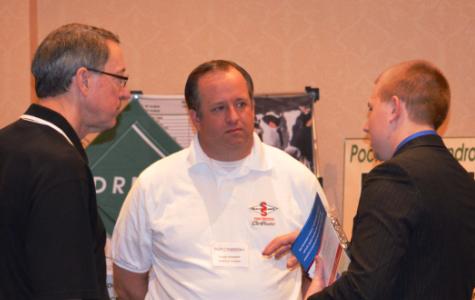 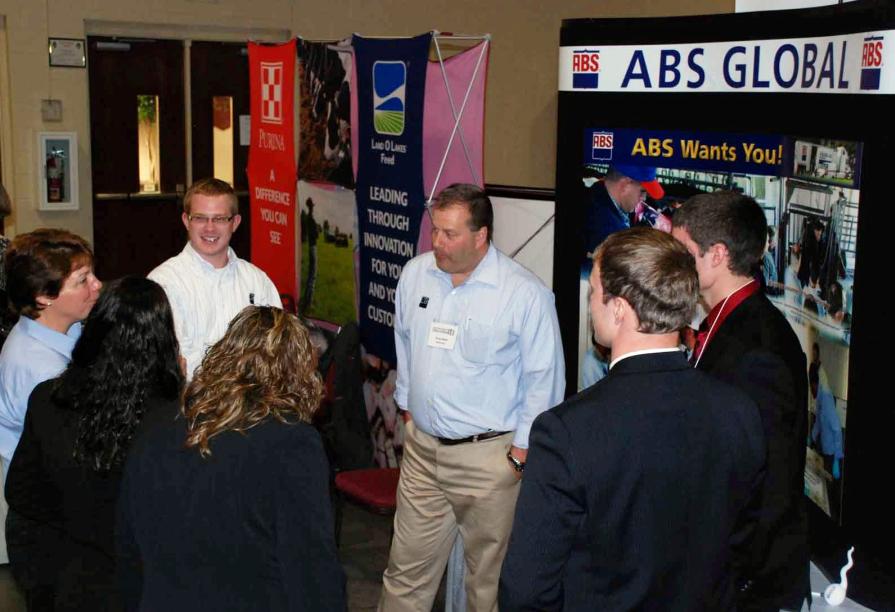 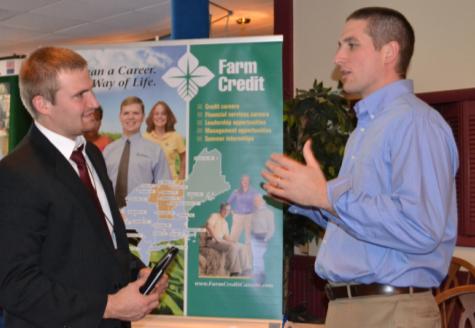 Day 3: Present to Judges
Same Data, Tour for Judges
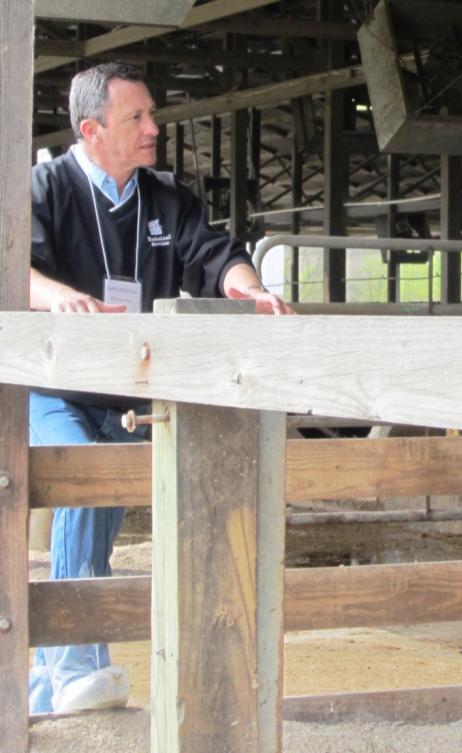 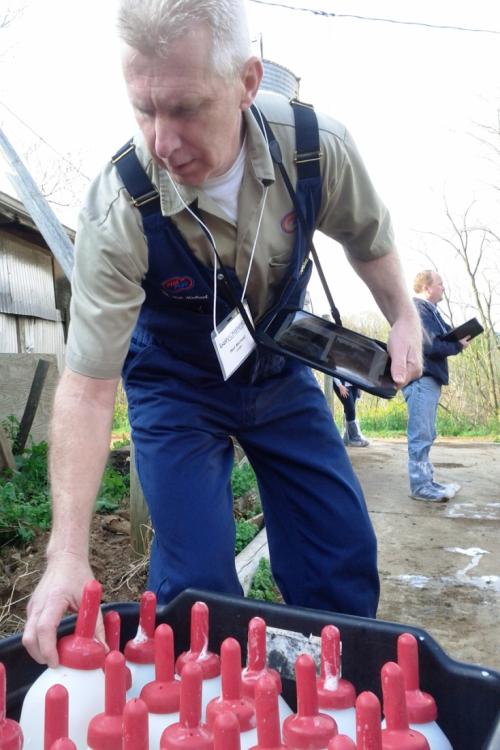 Four 1st Place Awards at National
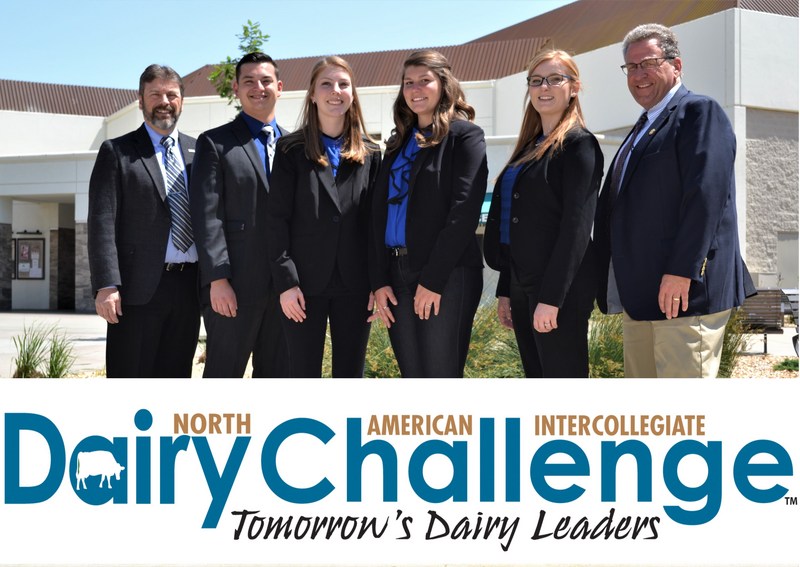 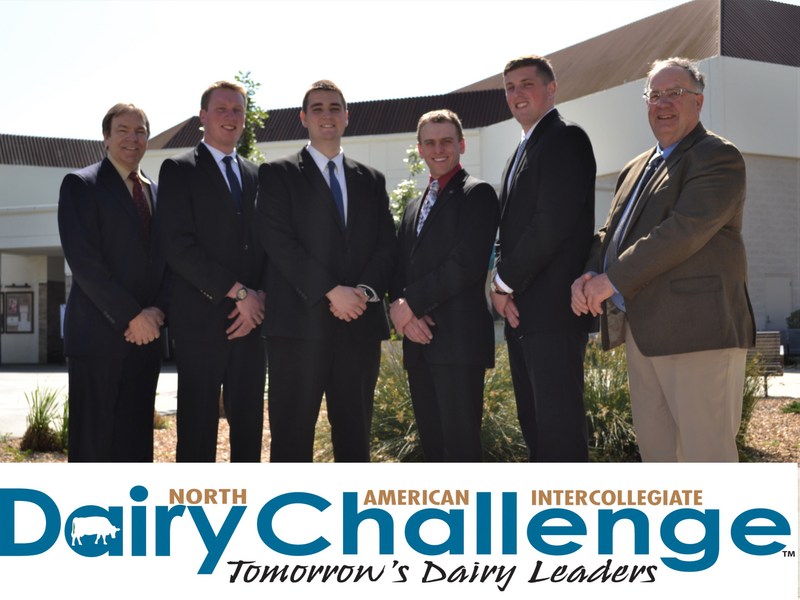 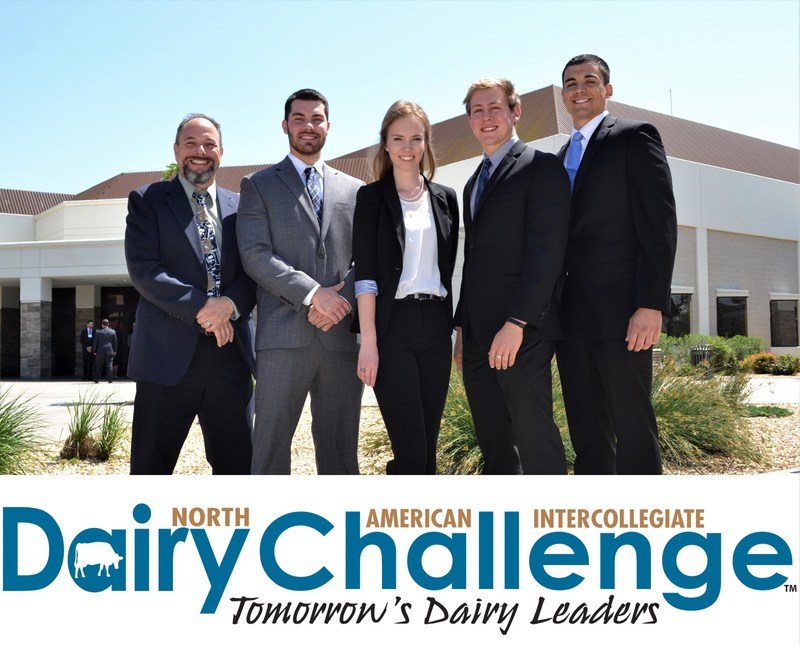 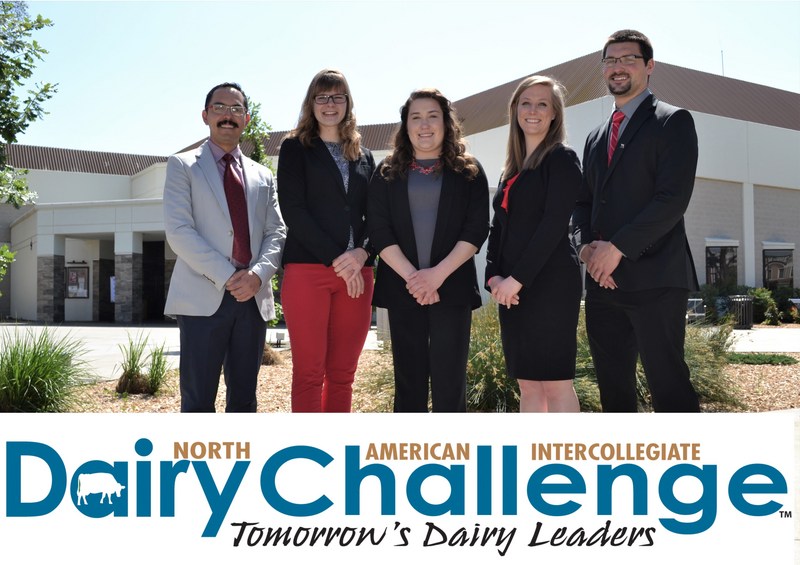 2018 Winners: Michigan State University, University of Wisconsin-Madison, Cal Poly, Iowa State University
Dairy Challenge Academy
Started in 2013 to reach more students
Includes sophomores, juniors and seniors
Offered to four-year                                                      dairy programs,                                              community colleges                                                  and tech schools
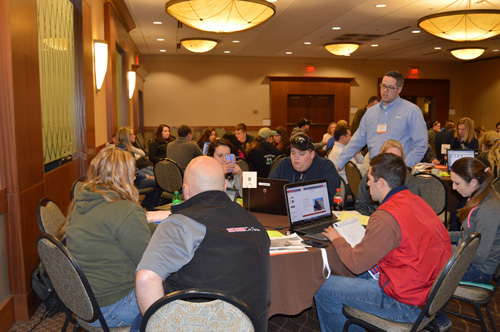 Dairy Challenge Academy
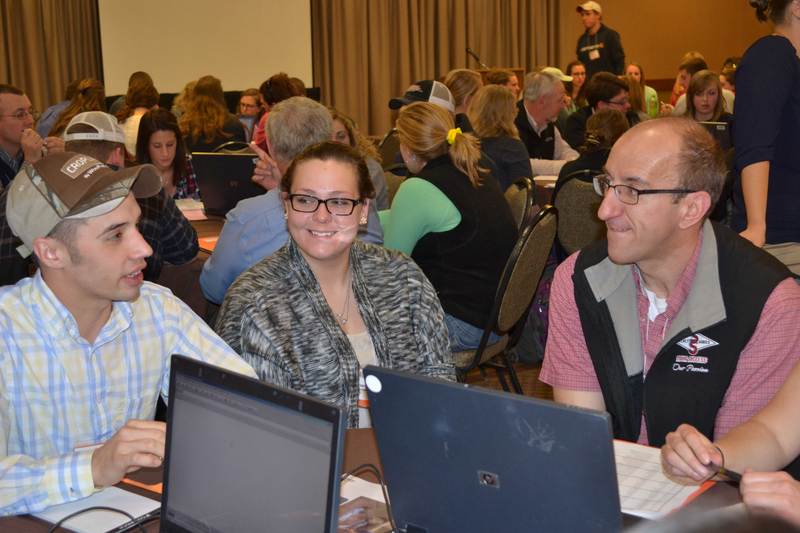 Objectives:
Offer dairy education                                                                  and networking to as                                       many as 200 students
Further engage                                                 university and industry professionals in teaching contemporary dairy issues
To date nearly 700 students have attended
Join us !
Become a sponsor 
Register to volunteer
Join our career fair
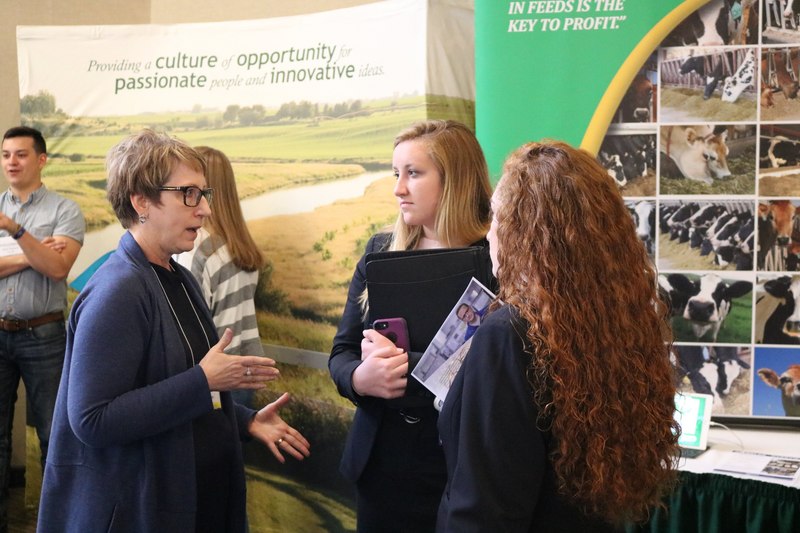 For more information
www.dairychallenge.org
www.facebook.com/DairyChallenge
@DairyChallenge
www.youtube.com/NAIDCDairyChallenge
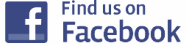 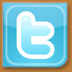 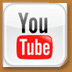